[APP] 아이디/비밀번호 찾기 (find id/password)

1.As-is
  - after phone verification, can’t proceed

2.To-Fix
  1) after verification
    a) if no member
      - alert msg (“회원정보를 찾을 수 없습니다.”)
    b) if member
      - move to 비밀번호 찾기 (find password) page
  
  2) 비밀번호 찾기 (find password)
    a) fields
      a-1) 변경할 비밀번호 (new password)
      a-2) 변경할 비밀번호 확인 (confirm new password)
    b) 확인 (ok)
      - process update password and alert complete msg.(“새로운 비밀번호로 변경되었습니다.”)
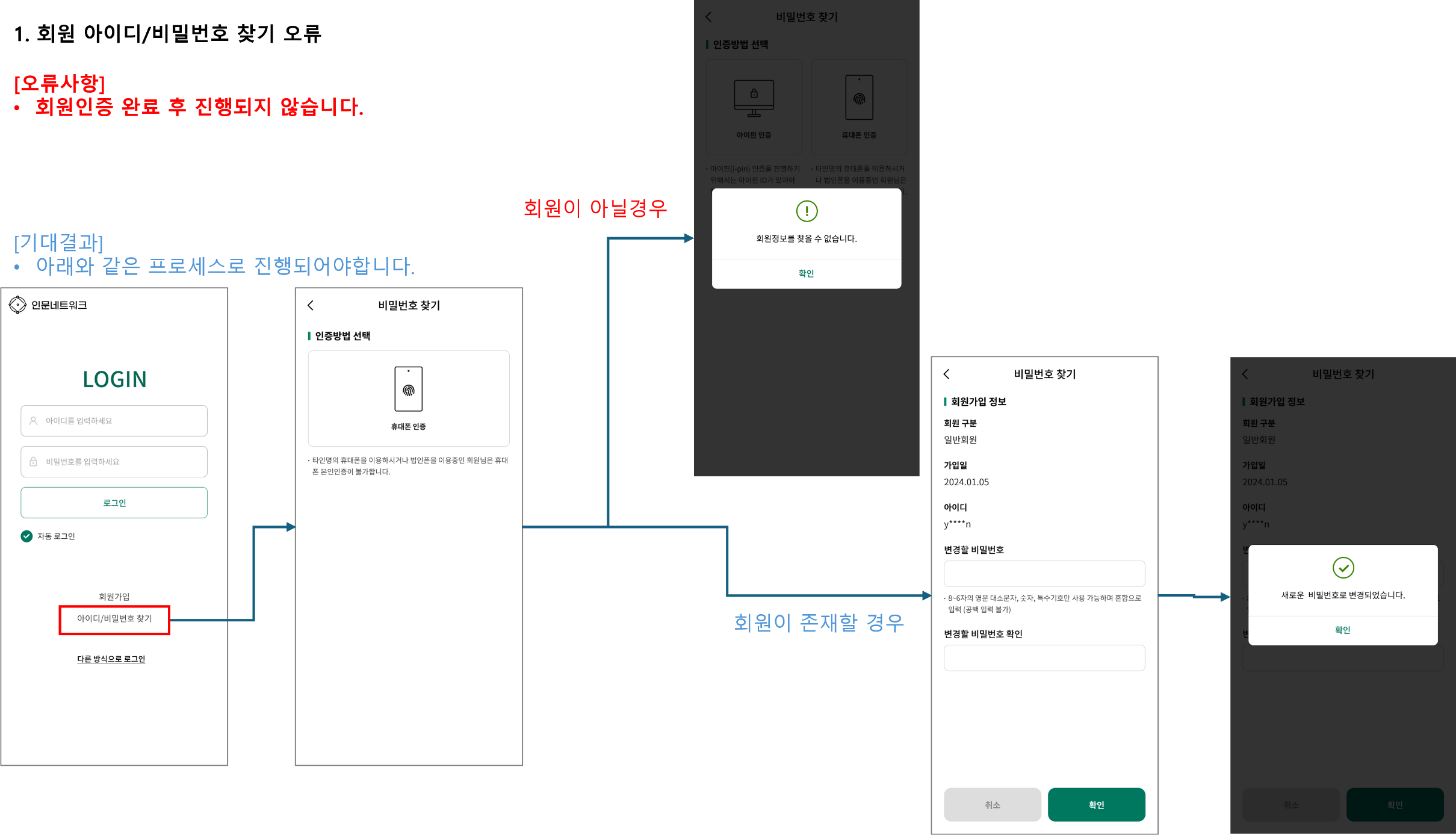